Семейные правоотношения
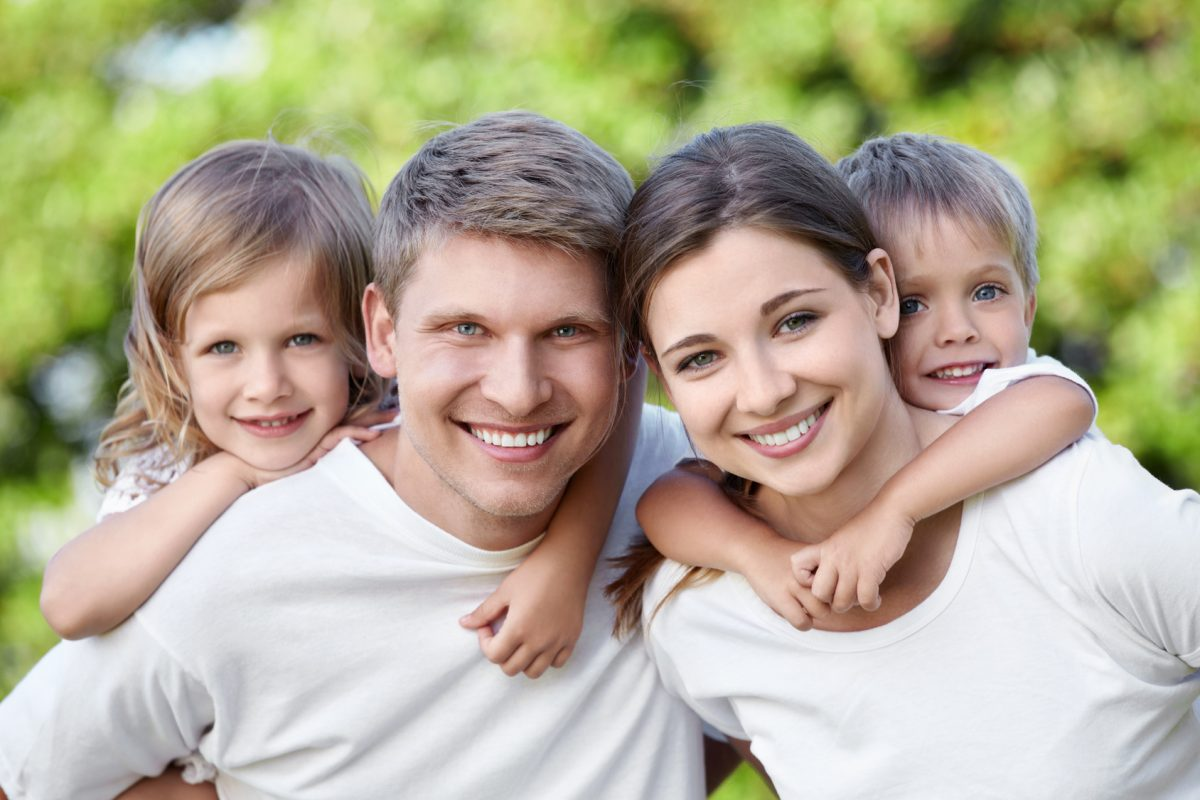 Семейное право – регулирует взаимоотношения между членами семьи (вступает в силу после официального заключения брака)
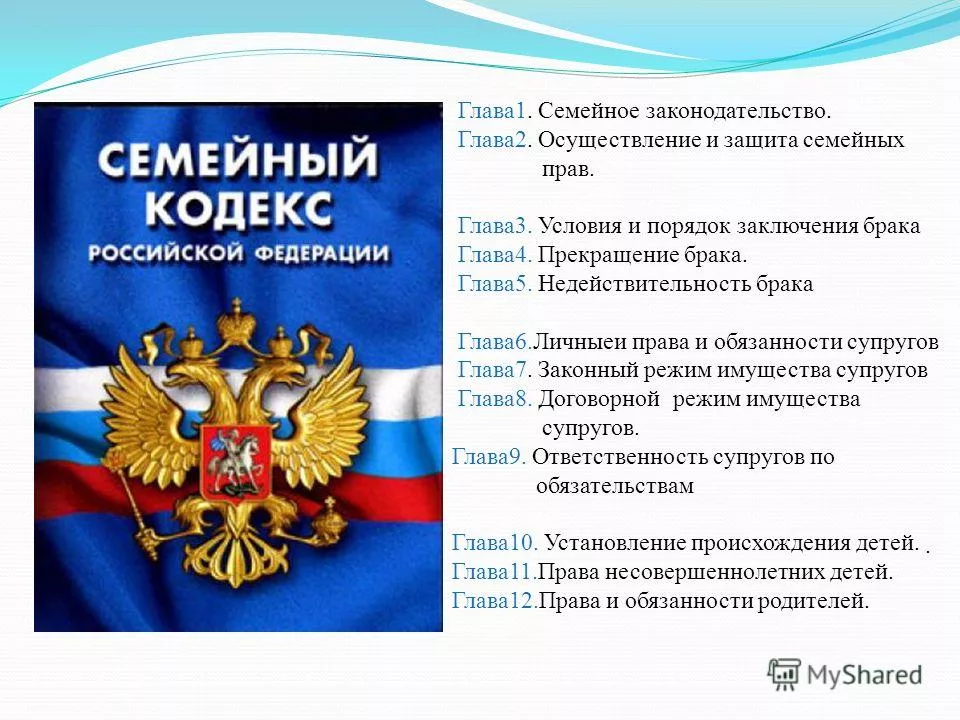 Брак – свободный, добровольный союз мужчины и женщины, заключенный в установленном законом порядке, порождает юридические права и обязанности.
1. Условия вступления в брак:  стр. 156
2. Порядок вступления в брак:
(ЗАГС- законодательный акт гражданского состояния)
(1 месяц)
3. Возникают семейные правоотношения 
(семейный кодекс)
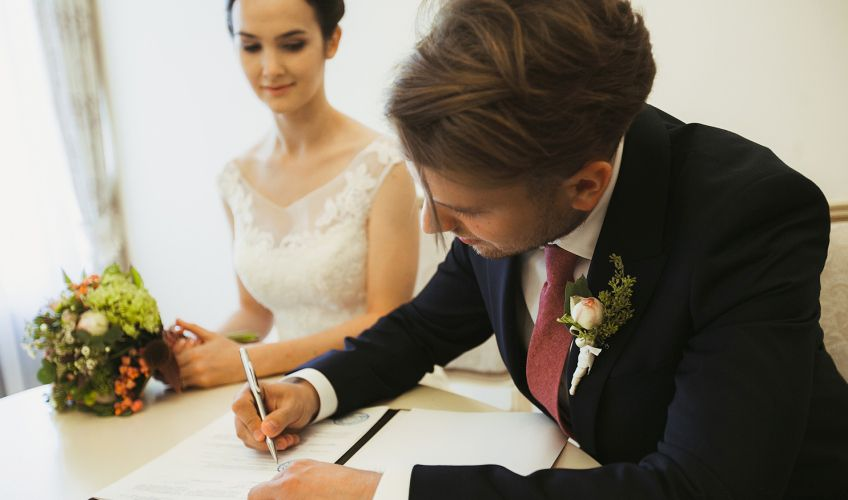 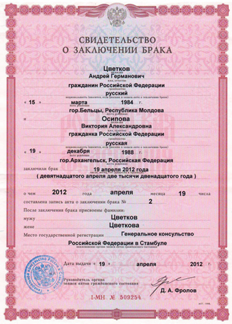 Особенности семейных правоотношенийправа и обязанности
Личные (неимущественные)
Выбор фамилии
Род занятий
Место жительства
Благополучие семьи
Забота и воспитание детей
Имущественные правоотношения
Личную и совместную собственность
Благополучие детей
Права детей:
Право на совместное проживание с родителями
Право иметь имущество (наследство)
Право на содержание (финансовое)
С 10 лет самостоятельно определять с кем он останется при разводе
С 14 лет изменить ФИО
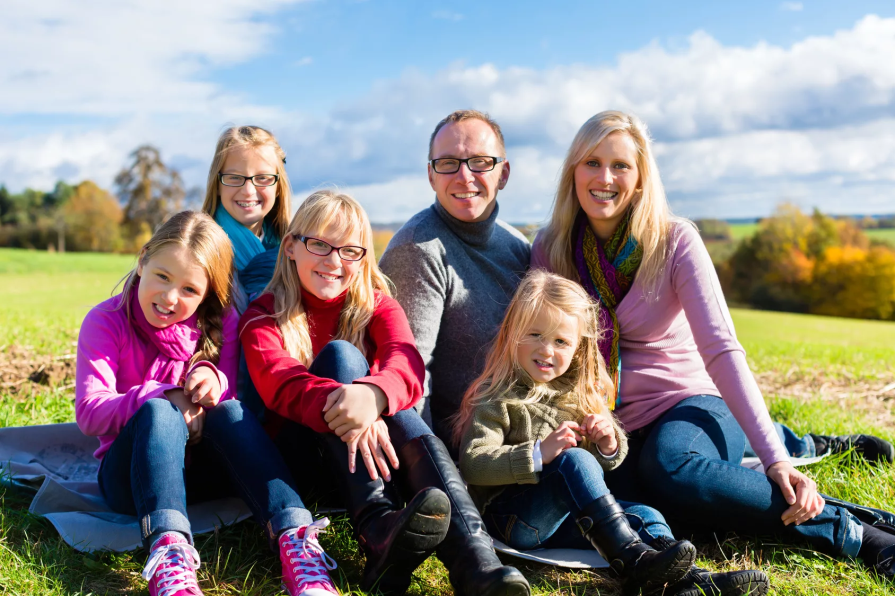 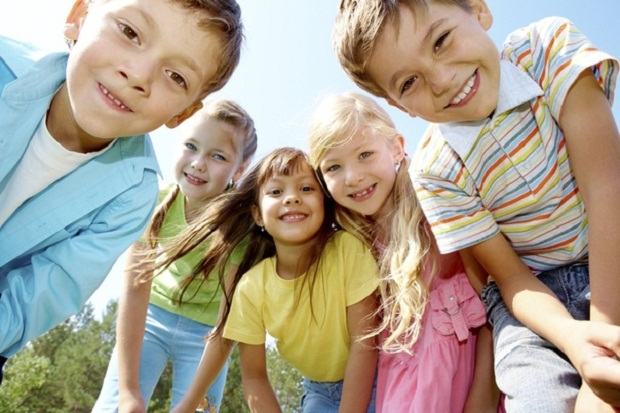 Брачный договор  (контракт) - договор в котором оговариваются любые условия владения, распоряжения совместным имуществом.
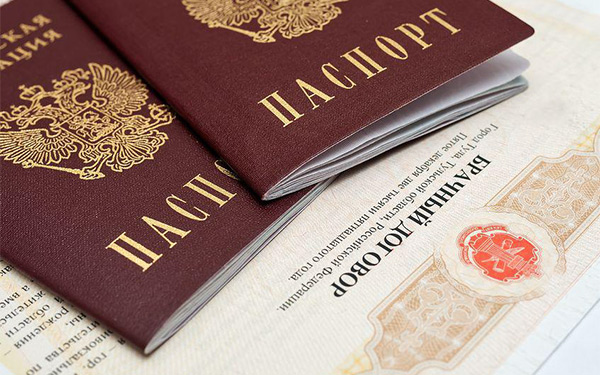 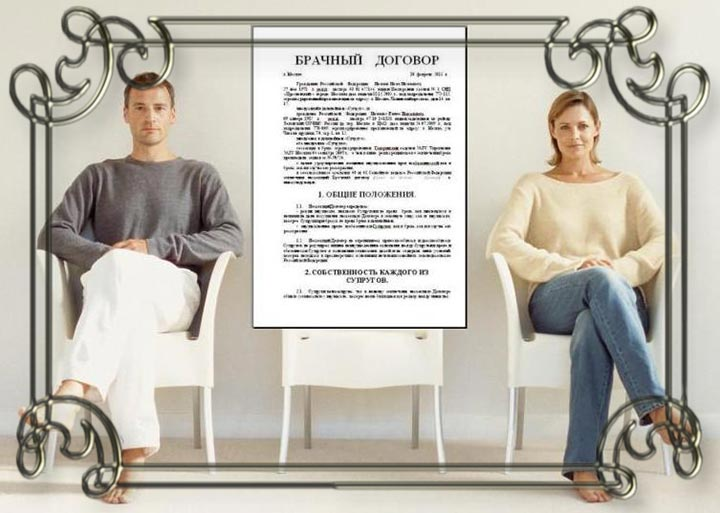 Расторжение брака
ЗАГС                            Суд
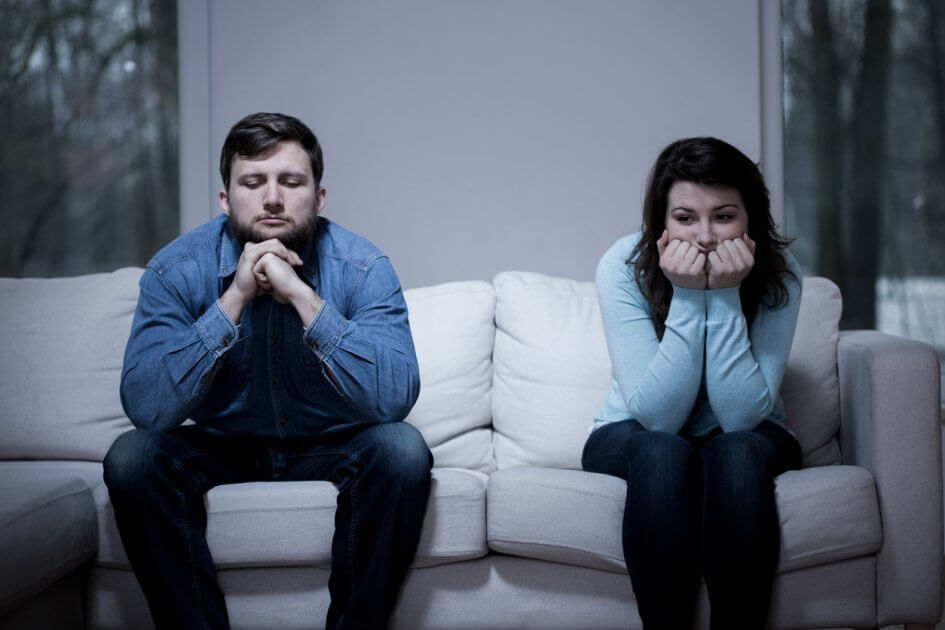